Applying Parallel Processing Approach for Interactive Global Illumination
By
 
Mahmoud Moustafa Zidan

Under Supervision of
 
Prof. Dr. Taymoor Nazmy
 
Prof. Dr. Mohamed Hashem
 
Dr. Haytham El-Messiry
Agenda
Introduction
Motivation
Objective
Proposed Algorithm for Building Binned SAH BVH
Proposed Approach for Parallel Ray Tracing and Photon Mapping
Results
Conclusion 
Future Work
Introduction
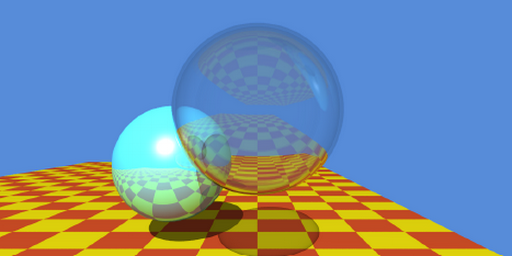 Ray tracing concept Image from [1]
Ray tracing output -Image from [2] -
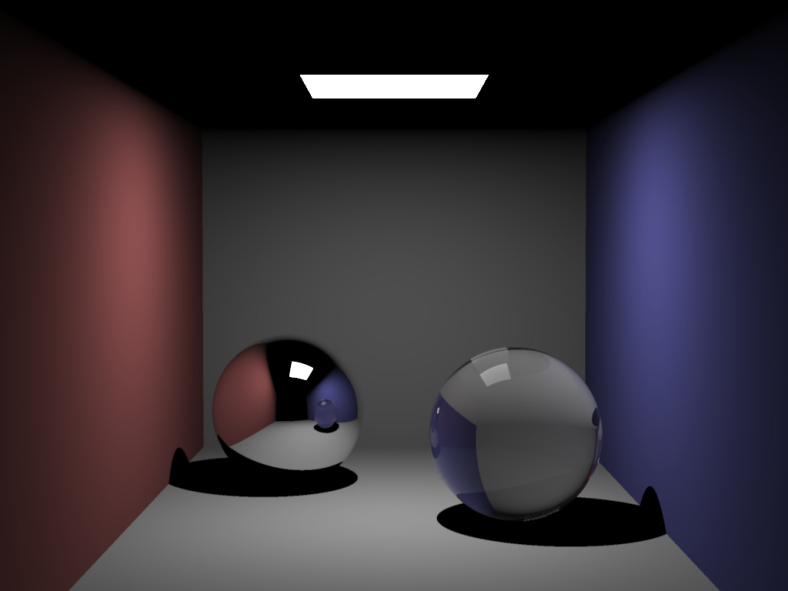 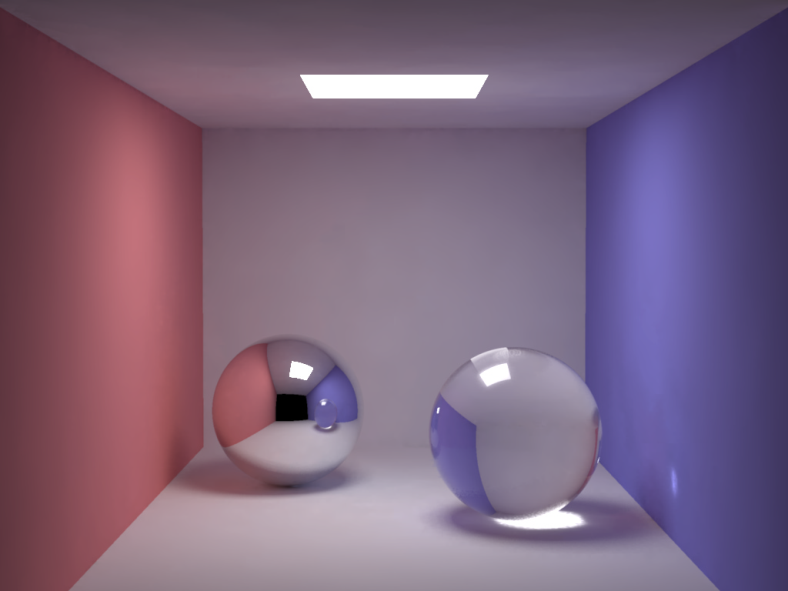 Global illumination - Image from [3] -
Local illumination -Image from [3] -
Motivation
Most global illumination (GI) and ray tracing (RT) algorithms seek for primitives intersection
Primitives intersection is the main bottleneck 
Spatial partitioning data structures (DS) are used to speed up the rendering performance
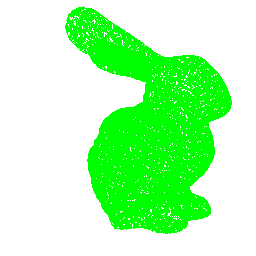 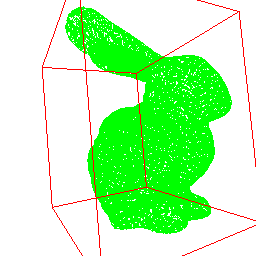 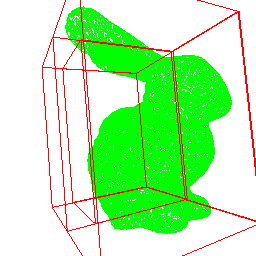 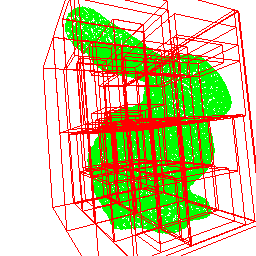 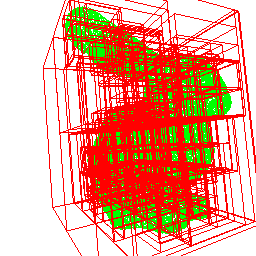 Spatial Partitioning Data Structures (1D)
Most GI and RT algorithms use spatial partitioning data structures (e.g. grid , BVHs, KD-trees, Octrees)
Level 0
Level 1
Level 2
Spatial Partition DS Approaches
Spatial partitioning f(space) 




Object partitioning f(# of objects) 




SAH partitioning f(space, # of objects)
Fast
Low tree quality 
many objects for a ray
Fast
Low tree quality 
much space for a ray
Slow
Good tree quality
Objective
Fast and high quality spatial partitioning data structures  
A new parallel binned surface area heuristic (SAH) bounding volume hierarchy (BVH) algorithm on GPU
Fast ray tracing and global illumination
Parallel ray tracer and photon mapping (PM) implementation on GPU
Background: GPU
Parallel code on GPU 
Each thread executes a simple program (kernel) in parallel
Thread
0,0
1,0
…
31,0
32,0
33,0
…
63,0
…
…
0,1
1,1
31,1
32,1
33,1
63,1
Shared Memory
Global 
Memory
Block (0,0)
Block (0,1)
Texture 
Memory
SM
SM
Block (1,0)
Block (1,1)
Constant
 Memory
SM
SM
Serial code on CPU 
Mange GPU memory
Launch millions of parallel threads
Proposed Algorithm for Building Binned SAH BVH
GPU SAH BVH [Lauterbach et al. 2009] 
Evaluate the SAH at many locations independently
…
Proposed Algorithm for Building Binned SAH BVH
Binned SAH BVH (our algorithm)
Evaluate the SAH at relatively small locations collectively
Proposed Algorithm for Building Binned SAH BVH
Binned SAH BVH 
Evaluate the SAH at a relatively small locations collectively
Sort triangles into bins
Proposed Algorithm for Building Binned SAH BVH
Binned SAH BVH 
Evaluate the SAH at a relatively small locations collectively
Sort triangles into bins
Partition each bin into fixed-sized chunks
Proposed Algorithm for Building Binned SAH BVH
Binned SAH BVH 
Evaluate the SAH at a relatively small locations collectively
Sort triangles into bins
Partition each bin into fixed-sized chunks
Evaluate AABB for each chunk in parallel
Proposed Algorithm for Building Binned SAH BVH
Binned SAH BVH 
Evaluate the SAH at a relatively small locations collectively
Sort triangles into bins
Partition each bin into fixed-sized chunks
Evaluate AABB for each chunk in parallel
Run left/right scans for AABB, left scan for bin size
Proposed Algorithm for Building Binned SAH BVH
Binned SAH BVH 
Evaluate the SAH at a relatively small locations collectively
Sort triangles into bins
Partition each bin into fixed-sized chunks
Evaluate AABB for each chunk in parallel
Run left/right scans for AABB, left scan for bin size
Proposed Algorithm for Building Binned SAH BVH
Binned SAH BVH 
Evaluate the SAH at a relatively small locations collectively
Sort triangles into bins
Partition each bin into fixed-sized chunks
Evaluate AABB for each chunk in parallel
Run left/right scans for AABB, left scan for bin size
Proposed Algorithm for Building Binned SAH BVH
Binned SAH BVH 
Evaluate the SAH at a relatively small locations collectively
Sort triangles into bins
Partition each bin into fixed-sized chunks
Evaluate AABB for each chunk in parallel
Run left/right scans for AABB, left scan for bin size
Proposed Algorithm for Building Binned SAH BVH
Binned SAH BVH 
Evaluate the SAH at a relatively small locations collectively
Sort triangles into bins
Partition each bin into fixed-sized chunks
Evaluate AABB for each chunk in parallel
Run left/right scans for AABB, left scan for bin size
Proposed Algorithm for Building Binned SAH BVH
Binned SAH BVH 
Evaluate the SAH at a relatively small locations collectively
Sort triangles into bins
Partition each bin into fixed-sized chunks
Evaluate AABB for each chunk in parallel
Run left/right scans for AABB, left scan for bin size
Proposed Algorithm for Building Binned SAH BVH
Binned SAH BVH 
Evaluate the SAH at a relatively small locations collectively
Sort triangles into bins
Partition each bin into fixed-sized chunks
Evaluate AABB for each chunk in parallel
Run left/right scans for AABB, left scan for bin size
Evaluate bins’ SAH as f(AABB scans, bin size scans )
Proposed Algorithm for Building Binned SAH BVH
Binned SAH BVH
Work efficient algorithm
Better construction time
Comparable tracing time  
 More optimizations
Hybrid binned SAH BVH 
Higher levels build using LBVH
Better construction time
Lower tree quality
Proposed Approach for RT, PM
All rendering stages of the entire mapping on GPU
A simple reformulation of previous approaches for both ray tracing and photon mapping using proposed API
Parallel photon mapping on GPU
Input Model
Build Scene Hierarchy
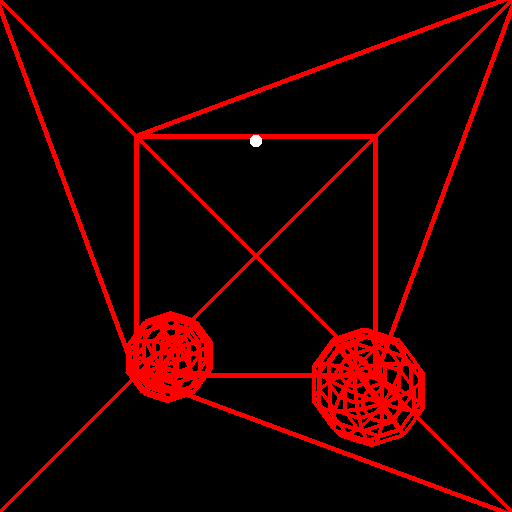 Scene     hierarchy
Photon tracing
Ray tracing
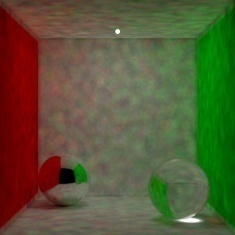 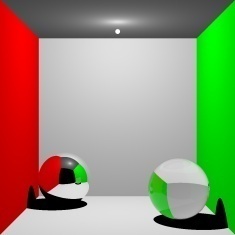 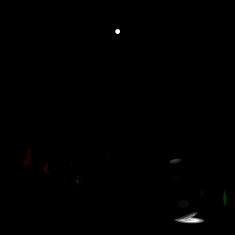 Direct lighting
Global photon map
Caustics photon map
Global Illumination
K-Means clustering
Adaptive seeding
Irradiance evaluation
Irradiance interpolation
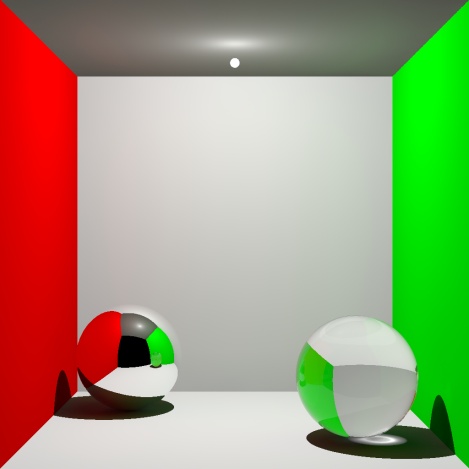 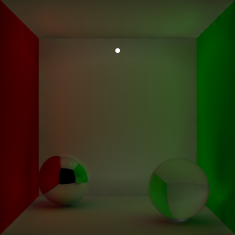 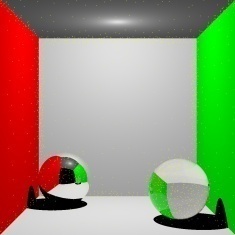 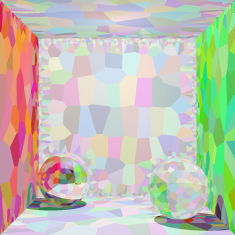 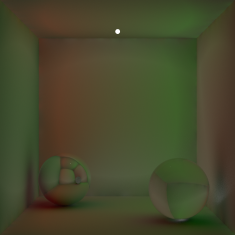 Irradiance tree
Initial seed samples
Refined seed samples
Indirect lighting
Results
Ray tracing evaluation using ray casting
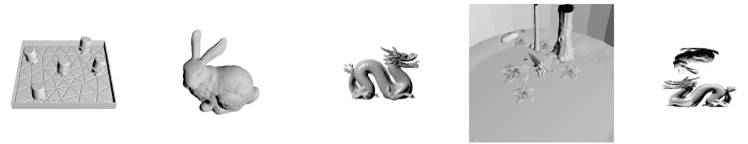 Fairy 178 K Tri.
Dragon / Bunny 252 K Tri.
Toasters 11 K Tri.
Bunny 69 K Tri.
Dragon 100 K Tri.
Construction time
All images rendered using nVidia GTX 285 at resolution 1014 x 1024
Tracing Time
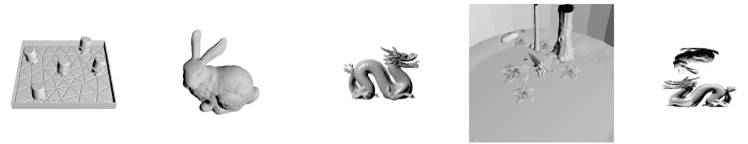 Fairy 178 K Tri.
Dragon / Bunny 252 K Tri.
Toasters 11 K Tri.
Bunny 69 K Tri.
Dragon 100 K Tri.
Tracing time
All images rendered using nVidia GTX 285 at resolution 1014 x 1024
Construction  + Tracing time
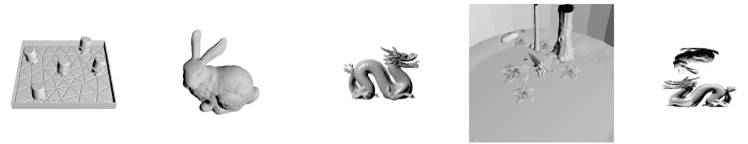 Fairy 178 K Tri.
Dragon / Bunny 252 K Tri.
Toasters 11 K Tri.
Bunny 69 K Tri.
Dragon 100 K Tri.
Construction  + Tracing time
All images rendered using nVidia GTX 285 at resolution 1014 x 1024
Ray tracing evaluation using Witted ray tracing
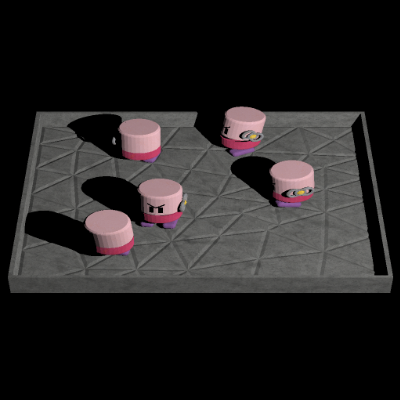 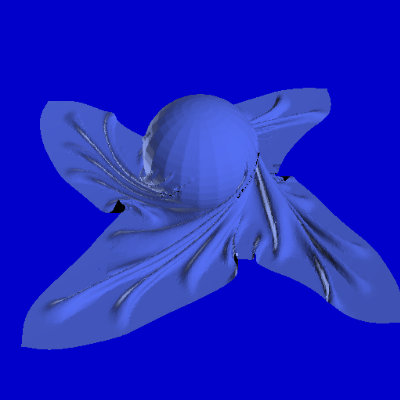 Toasters  38 fps
Cloth/ball 30 fps
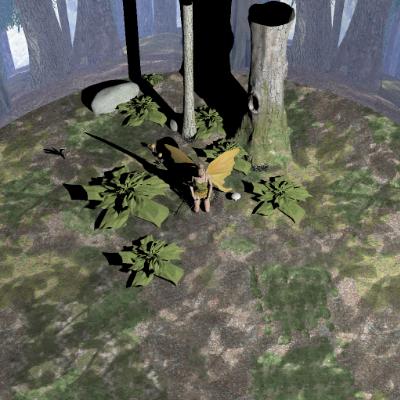 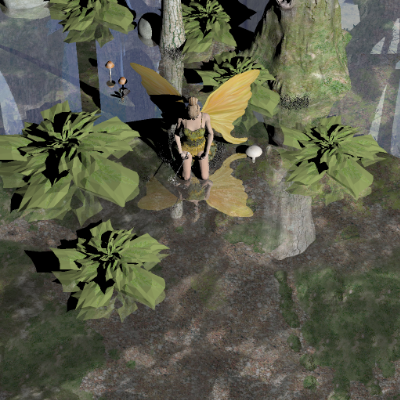 Fairy (reflection) 11fps
Fairy (single bounce) 20 fps
All images rendered using nVidia GTX 285 at resolution 1014 x 1024
Photon mapping performance
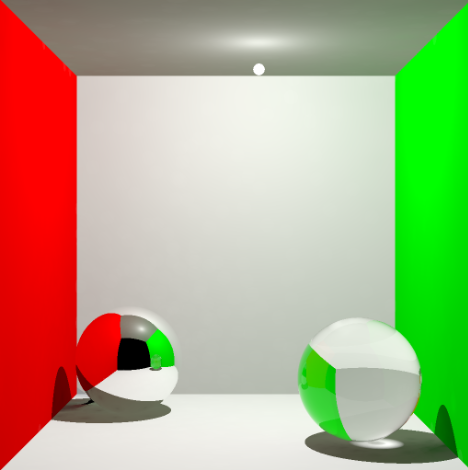 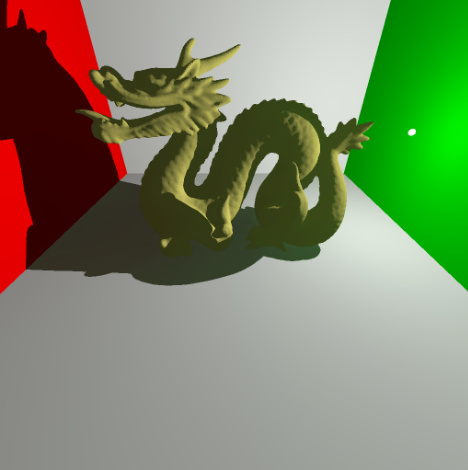 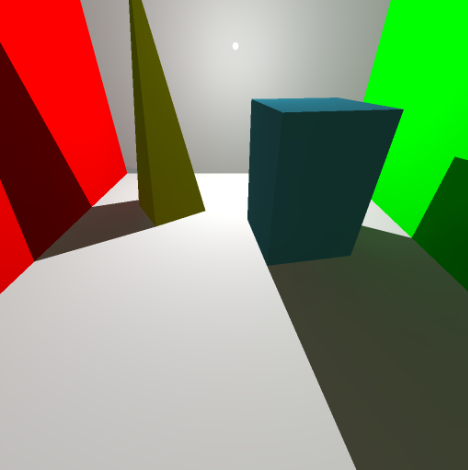 Cornel box 2 fps
Dragon 2 fps
Simple box 2 fps
All images rendered using nVidia GTX 285 at resolution 1014 x 1024
Demo
Conclusion
Proposed a fast algorithm for building BVH
Extended primitive algorithms toolbox to include efficient algorithms required for constructing hierarchal trees
New approach for GPU parallel code which simplifies previous proposed algorithms
Implemented a complete global illumination pipeline on GPU
Future work
New or extend current parallel template library (e.g. thrust) 
Use the LBVH approach for fast point-based KD-tree construction 
Enhance ray tracer for distributed ray tracing effects 
Enhance photon mapping for area light and other global illumination effects
References
[1] Ray tracing http://en.wikipedia.org/wiki/Ray_tracing_%28graphics%29

[2] PARKER, S. G., BIGLER, J., DIETRICH, A., FRIEDRICH, H., HOBEROCK, J., LUEBKE, D., MCALLISTER, D., MCGUIRE, M., MORLEY, K., ROBISON, A., AND STICH, M. 2010. Optix: a general purpose ray tracing engine. ACM Trans. Graph. 29, 66:1–66:13.

[3] JENSEN, H. W. 2001. Realistic Image Synthesis Using Photon Mapping. AK Peters.
Thank you 